Census Tracking
April 2016
1
Accuracy is Important
Garbage in = garbage out OR in this case, nothing in = nothing to report
New and updated census options to help identify residents who are admitted from hospitals and who make an unplanned return to acute within 30 days, while tracking discharge locations
Census details sections can be edited anytime
2
Admission Status/Purpose of Stay
When entering Admission Census Summary information, two options will count in INTERACT calculations
Need to track Admitted From location
Chronic Long-Term Care (Not Medicare Part A)
Post Acute Care (Medicare Part A or Managed Care)
3
Admission Census Summary Area
Already Set Up
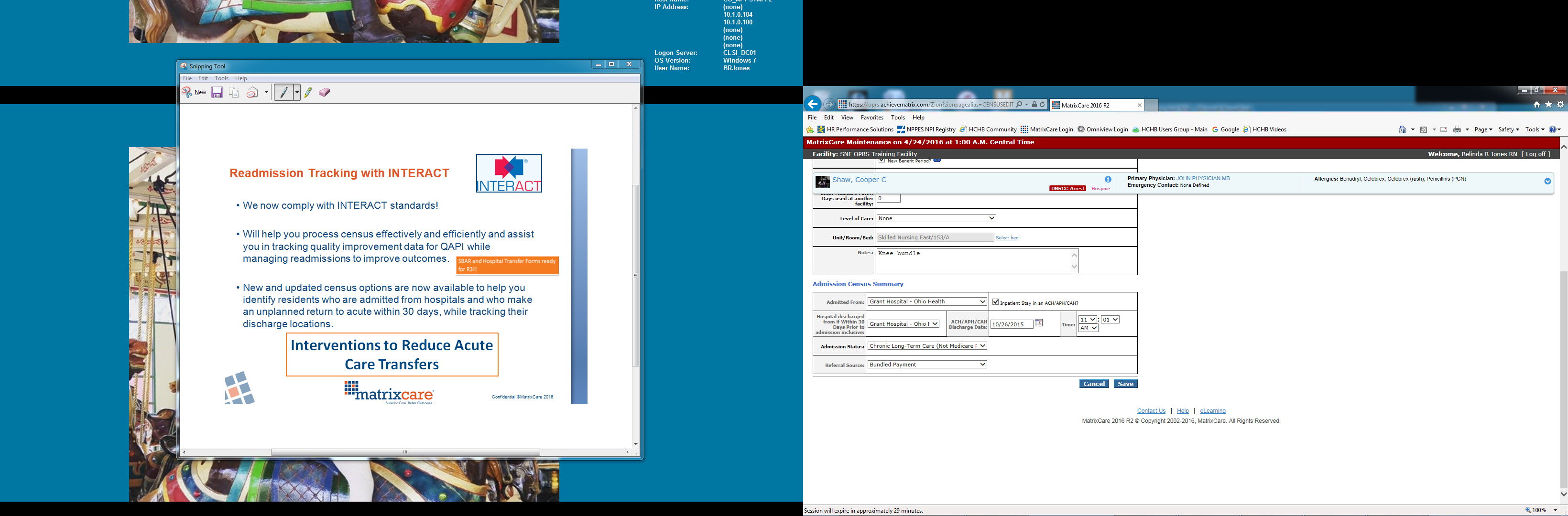 Bundled Payment Only Option
4
Discharge Summary Details
First four fields feed Readmission reports
Additional fields feed other Census reports like the Admission/Leave/Discharge Tracking report
Information is not required
5
These two count towards hospital readmission and INTERACT calculation
Required if Discharged/Transferred To field filled out
6
Reports
Hospital Readmission Rates Report
Helps quickly identify residents counted as a 30-day readmission
Residents that qualify as 30-Day readmissions appear on the report in bold	

INTERACT 30-Day Readmission Rates Report
Track 30-day readmission rates per year in graph form 
Uses the calculation from the INTERACT Hospital Tracking Tool
Calculations for post-acute care versus long-term care residents are also included on the report, according to INTERACT standards
7
Hospital Readmission Rates Report
8
INTERACT 30-Day Readmission Rates Report
9
Monitoring
Establish an audit process
Have a back-up person responsible
Have discussion about the information during morning meetings
Make sure each admission and discharge have pertinent data to ensure reports are accurate
Remember, these fields can be edited anytime
Run reports
10
QUESTIONS?
11